Les newsletters internes—Petit déjeuner des webmestres de l’université n°14 14 février 2022 / 10h-12h
Sommaire
1 – État des lieux de la newsletter à Paris 1 Panthéon-Sorbonne
2 – Principes à respecter
3 – Bonnes pratiques
4 – Présentation de l’outil Mailjet
14/02/2022
2
1 – État des lieux de la newsletter à Paris 1 Panthéon-Sorbonne
Réponses au formulaire
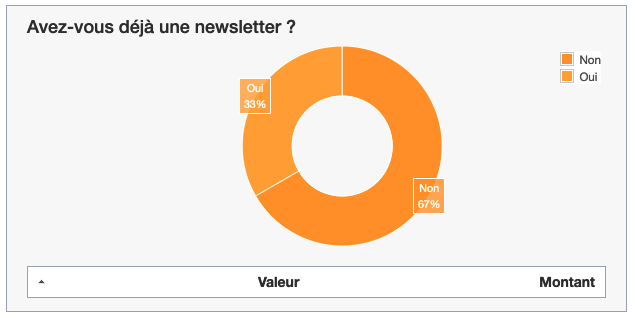 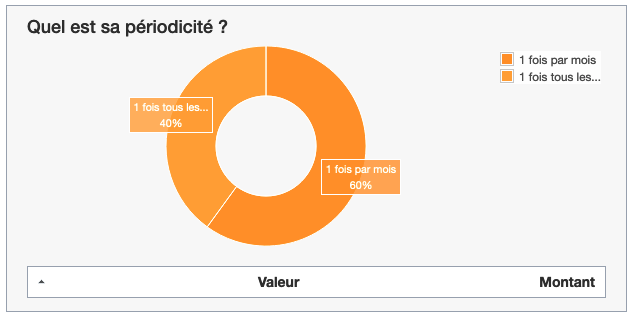 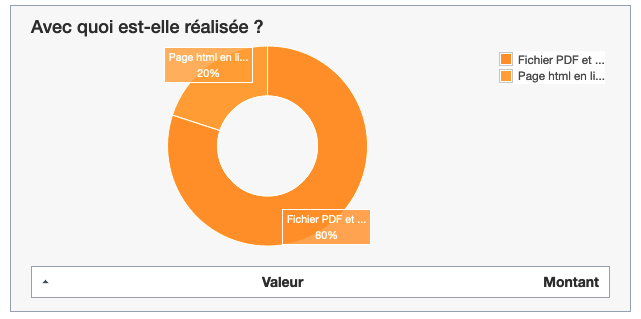 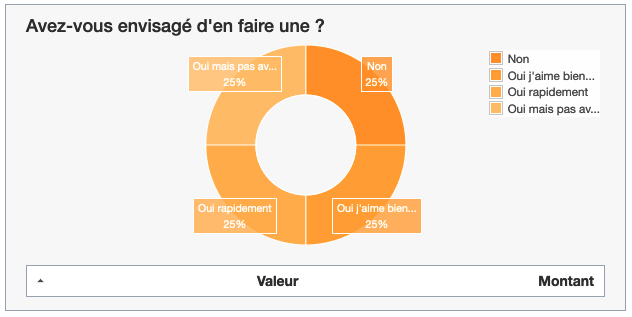 14/02/2022
3
1 – État des lieux de la newsletter à Paris 1 Panthéon-Sorbonne
Quelques exemples de newsletters existantes
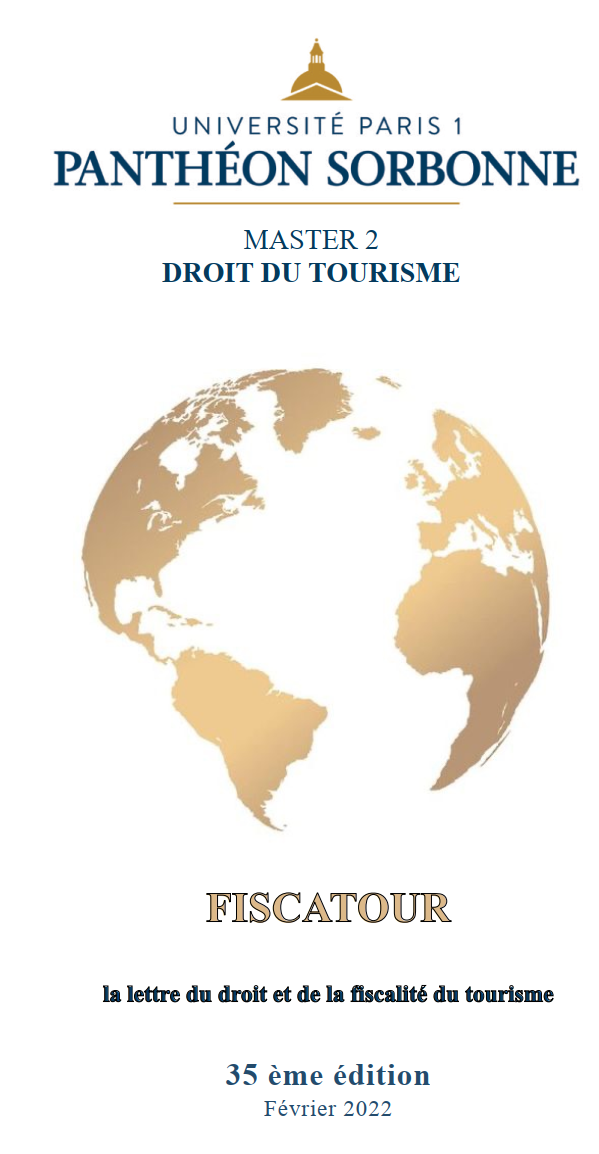 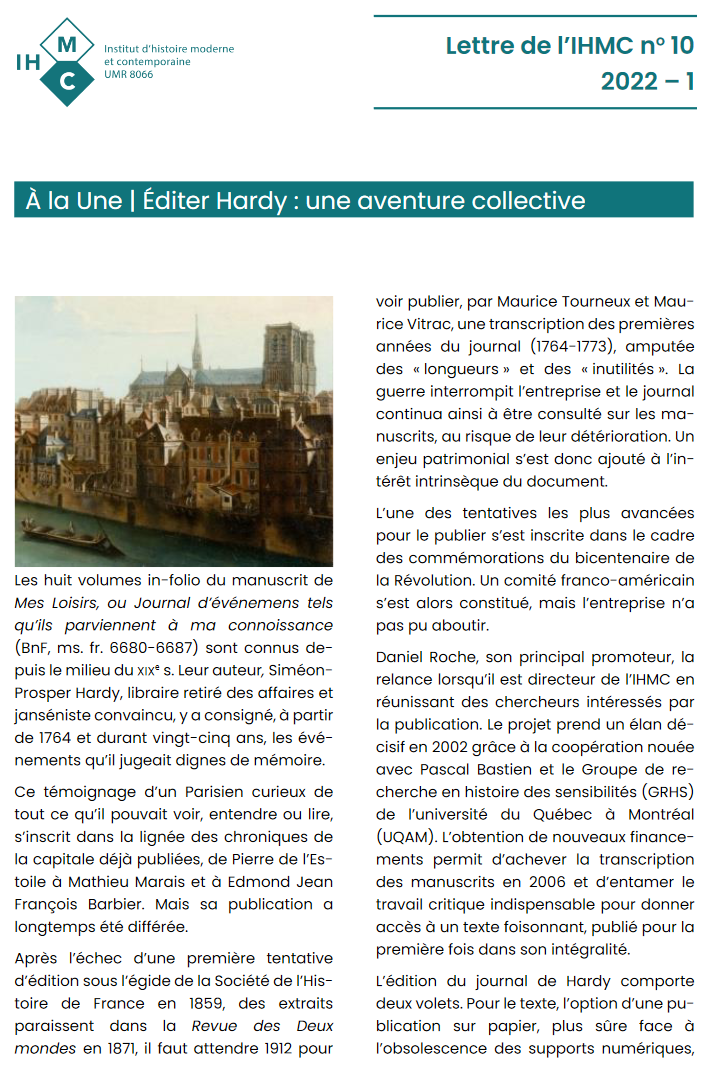 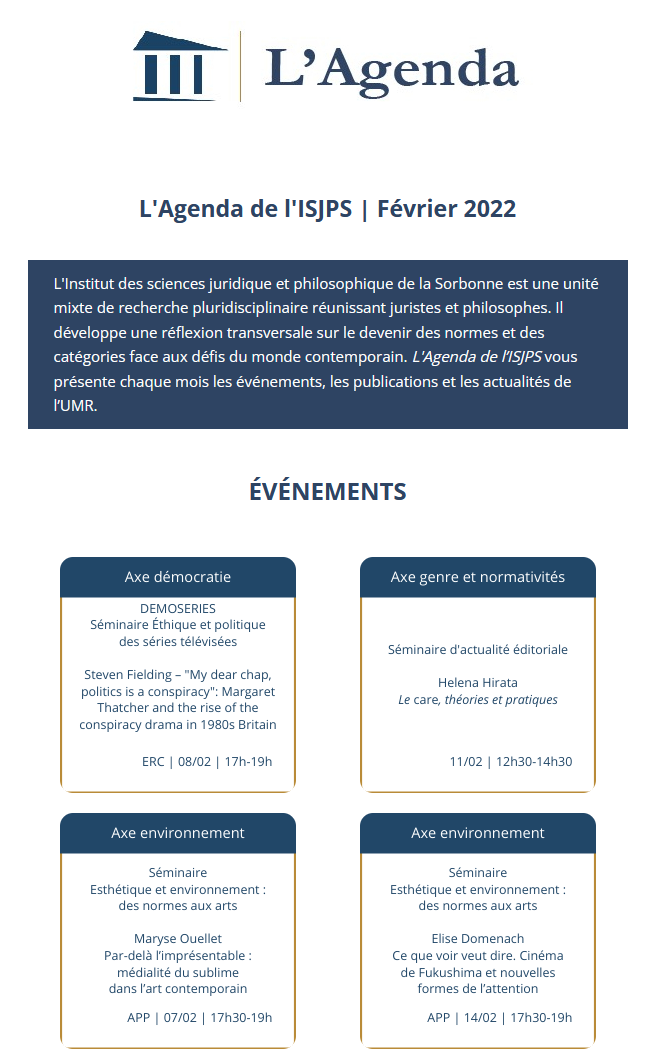 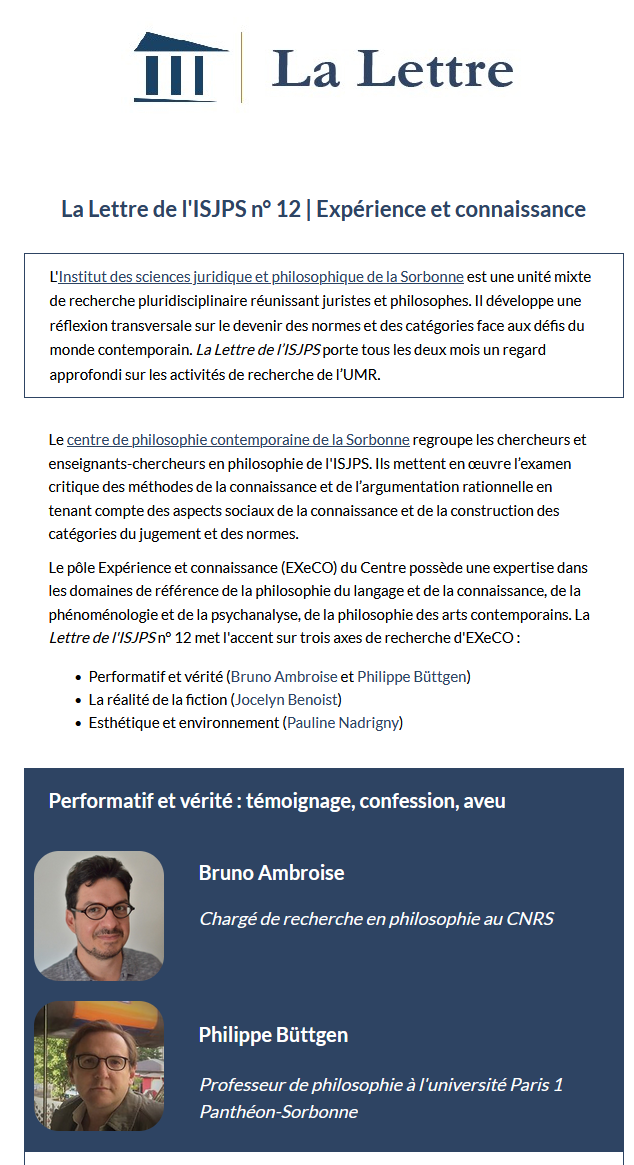 L’Agenda et la Lettre de l’ISJPS
(outil : mailjet)
La lettre de l’IHMC
(outil : pdf)
La lettre du droit et de la fiscalité 
du tourisme FISCATOUR
              (outil : pdf)
14/02/2022
4
2 – Principes à respecter
a) Obligations légales
Obtenir le consentement : l’inscription à une newsletter est une collecte de données personnelles, l’envoi d’e-mails à des utilisateurs non-sollicités n’est pas autorisé 
Proposer le désabonnement : les destinataires doivent pouvoir se désabonner facilement de votre newsletter à tout moment

Comment obtenir le consentement ?
Proposer aux internautes de s’abonner à la liste de diffusion par mail ou via un formulaire de contact

Comment proposer le désabonnement ?
Ajouter le lien de désabonnement en bas de la newsletter


Plus d’informations sur le site de la CNIL
14/02/2022
5
2 – Principes à respecter
b) Procédure interne
1/ Demander une liste générique
Remplir le formulaire de la DSIUN pour la demande d’une liste de diffusion et cocher la case : pour une newsletter. https://glpi-front.univ-paris1.fr/plugins/formcreator/front/formdisplay.php?id=12
Proposer à votre cible de s’y abonner : faire un formulaire webform avec un champ courriel et un bouton envoyer. Dans les courriels de confirmation, générer un courriel qui écrira à Sympa à partir du courriel de l’utilisateur (Envoyez un message à sympa avec l’adresse à partir de laquelle vous souhaitez vous abonner. En objet du message, écrivez : subscribe nomdelaliste Prénom Nom (remplacez ‘nomdelaliste’ par le nom de la liste à laquelle vous souhaitez vous abonner et indiquez vos propres prénom et nom.
     Laissez le corps du message vide.)

2/ Créer un compte Mailjet
https://fr.mailjet.com/ (documentation https://documentation.mailjet.com/hc/fr/articles/360042908593-Getting-Started-Guide)
Renseigner la liste de diffusion créée dans mailjet (onglet Contacts)
Renseigner l’adresse de l’expéditeur, privilégiez une liste plutôt qu’un contact unique (onglet Paramètres du compte)
14/02/2022
6
3 – Bonnes pratiques
Les questions à se poser

Qui sont les destinataires de votre newsletter ? 
Bien définir la cible et les types de contenus les plus susceptibles de l’intéresser.

Quels sont vos objectifs ? 
Communiquer sur vos actualités, générer du trafic vers votre site, etc.

Quelle sera la fréquence d’envoi ? 
Une newsletter quotidienne, hebdomadaire ou mensuelle ne demande pas le même investissement en temps. Avisez en fonction de vos ressources, et demandez-vous si vous aurez à chaque fois du contenu pertinent à envoyer à vos abonnés.
14/02/2022
7
3 – Bonnes pratiques
Exemple : Quoi de neuf Paris 1 Panthéon-Sorbonne
Lien version en ligne
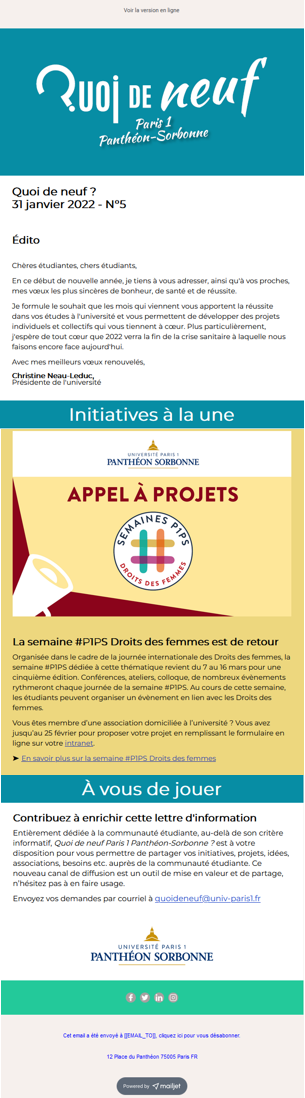 b) Le format
Préférer un format court
Mettre en valeur les titres et les paragraphes, ajouter des images d’illustration, des couleurs
Ajouter des appels à l’action, des liens renvoyant vers votre mini-site par exemple
Soigner l’objet de l’e-mail
Dimension header : 600x290 pixels


c) Mentions à faire figurer dans la newsletter :
Voir la version en ligne en haut de la newsletter
Lien de désabonnement à la fin de la newsletter
Bandeau header
Bandeau footer
Lien de désabonnement
14/02/2022
8
3 – Bonnes pratiques
d) Charte graphique
Maintenir une cohérence graphique : respecter l’identité graphique de l’université et être identifiable de manière claire (logo, URL vers votre site, etc)

Respecter la forme et les couleurs du logotype institutionnel ou des déclinaisons
Ne pas déformer le logotype

Identité visuelle (Webkey) : http://archives-web.univ-paris1.fr/webkey-identite-visuelle/le-logo/le-kit-logo-logo-institutionnel-et-declinaisons-a-telecharger/index.html
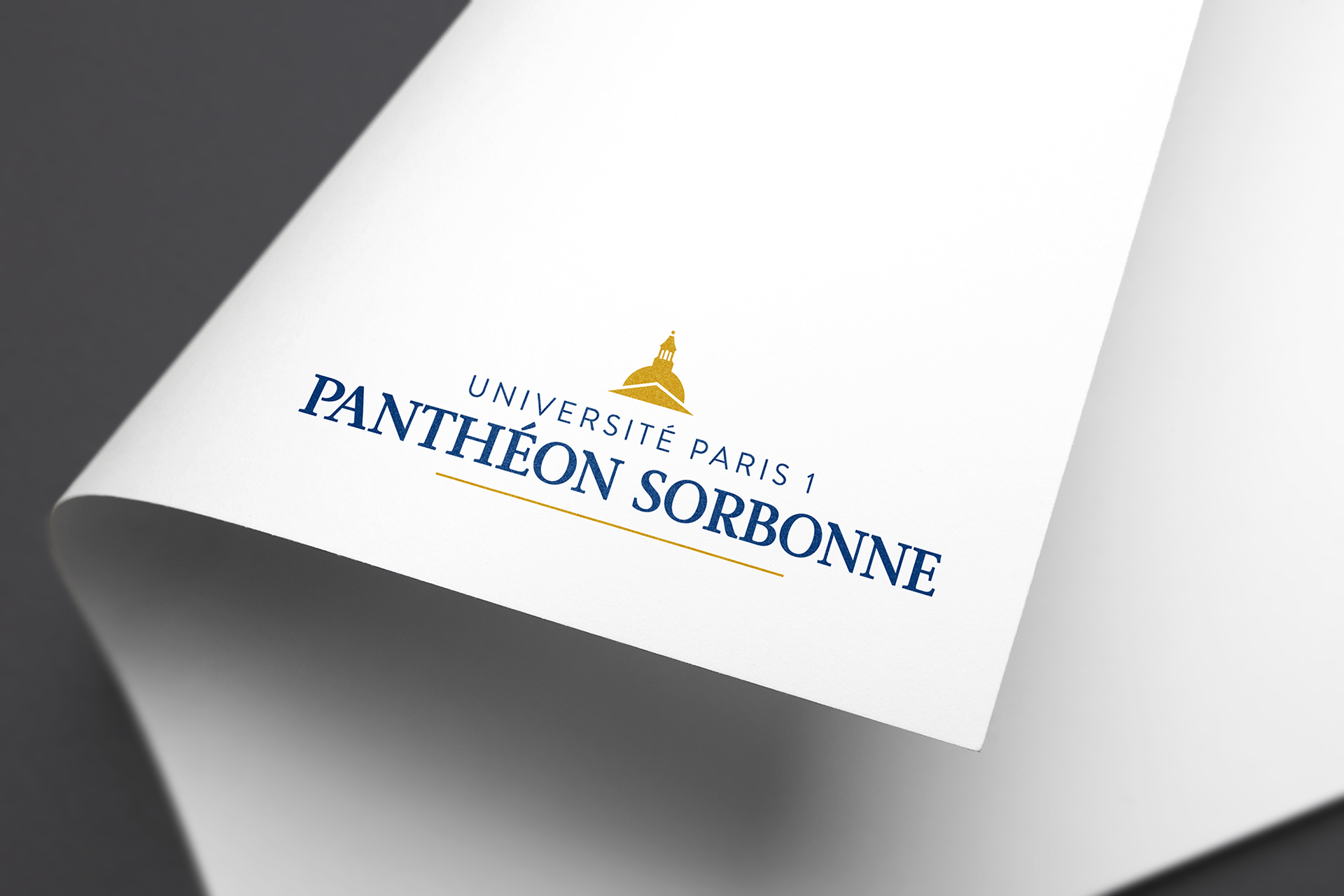 e) Solutions à disposition

La DIRCOM peut vous aider à :
créer une charte graphique ou moderniser une charte graphique existante
créer les bandeaux image de la newsletter
14/02/2022
9
4 – Présentation de l’outil Mailjet
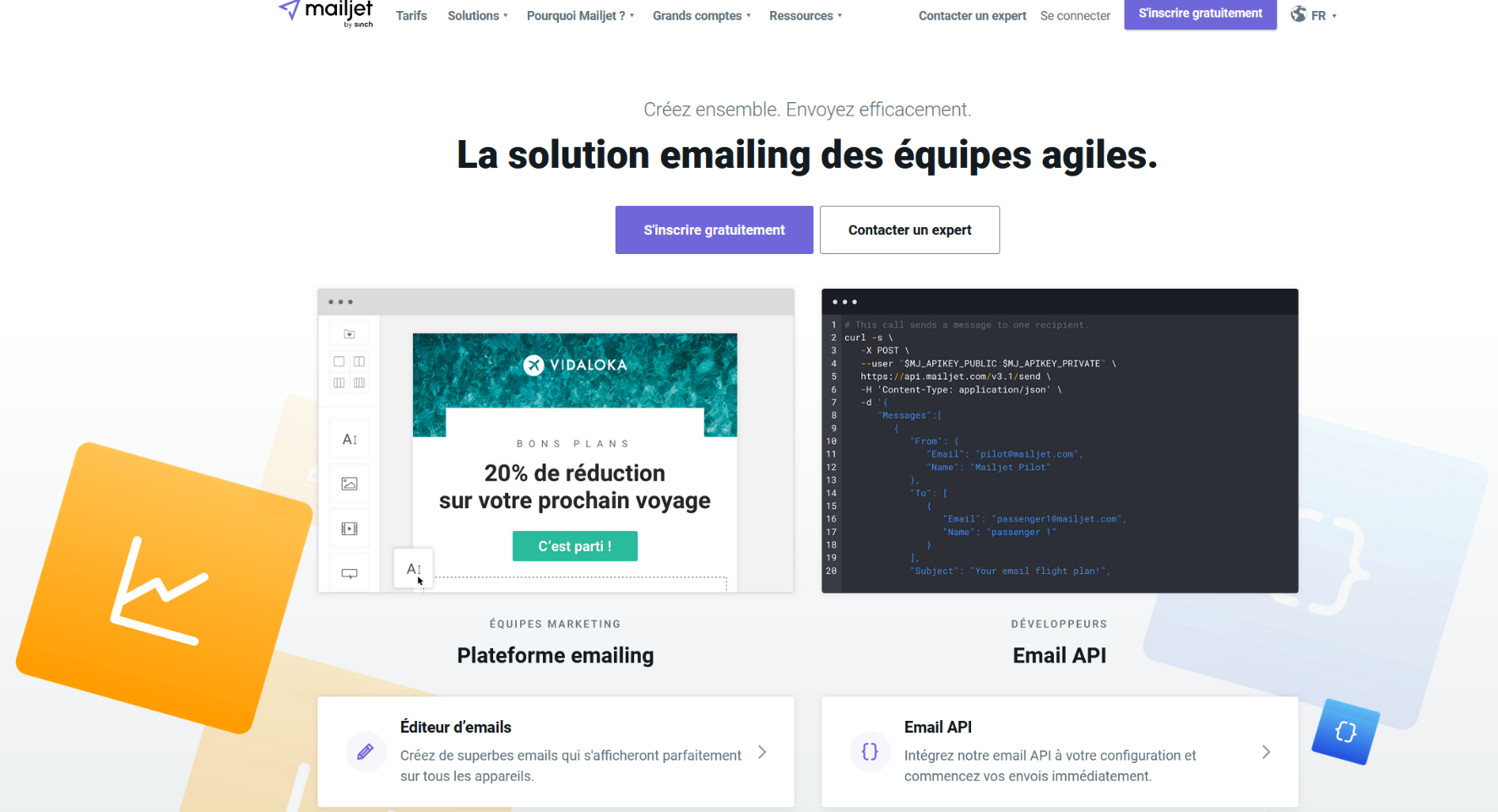 14/02/2022
10
14/02/2022
11